VVBAD-KNVI-behoeftenonderzoekin hoofdlijnen
studiedag Competent Content!
Brussel, 24 april 2018
Frank Huysmans

Bibliotheekwetenschap | Universiteit van Amsterdam

 WareKennis onderzoek & advies | Den Haag
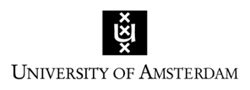 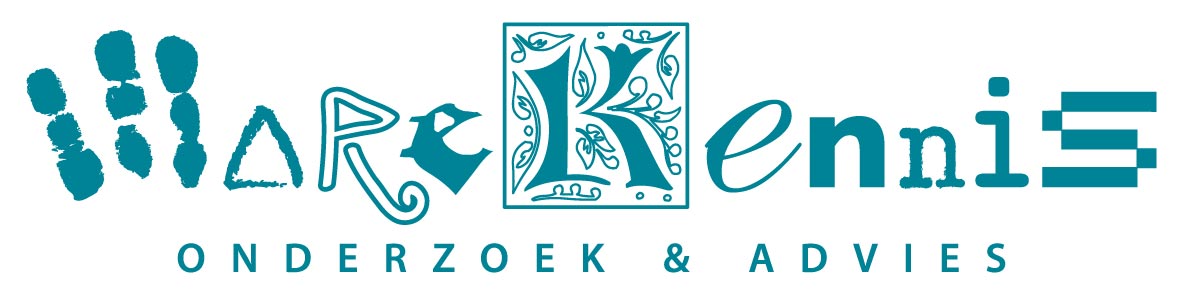 aanleiding
sluiting en ontspecialisering hogere opleidingen

Universiteit Antwerpen
Universiteit van Amsterdam
Hogescholen: Amsterdam, Den Haag, Deventer/Zwolle, Groningen
opleiding tot archivaris staat minder onder druk dan die tot bibliothecaris of documentalist
2
de situatie
mogelijke oorzaken: aanbod

dalende studentenaantallen
aantrekkelijkheid werken in informatieberoepen?
		salariëring
		carrièreperspectief
3
de situatie
mogelijke oorzaken: vraag

dalend aantal vacatures op hbo- en wo-niveau met IP-profiel?
‘professionalisering’ van informatieorganisaties
		werving van andere specialismen: IT, marketing, 			bedrijfskunde, sociaal werk
4
onderzoeksvraag
van vermoedens naar gegevens

vermoeden – behoefte aan informatieprofessionals minder groot dan voorheen
vrees – opleidingsprofiel sluit minder goed aan op behoeften van werkgevers dan voorheen
onderzoek – laten we het potentiële werkgevers vragen
5
onderzoeksopzet
drie fasen

verkennende interviews met deskundigen
online enquête (N=241, niet representatief)
2 focusgroepen Vlaanderen en Nederland
6
samenstelling respons
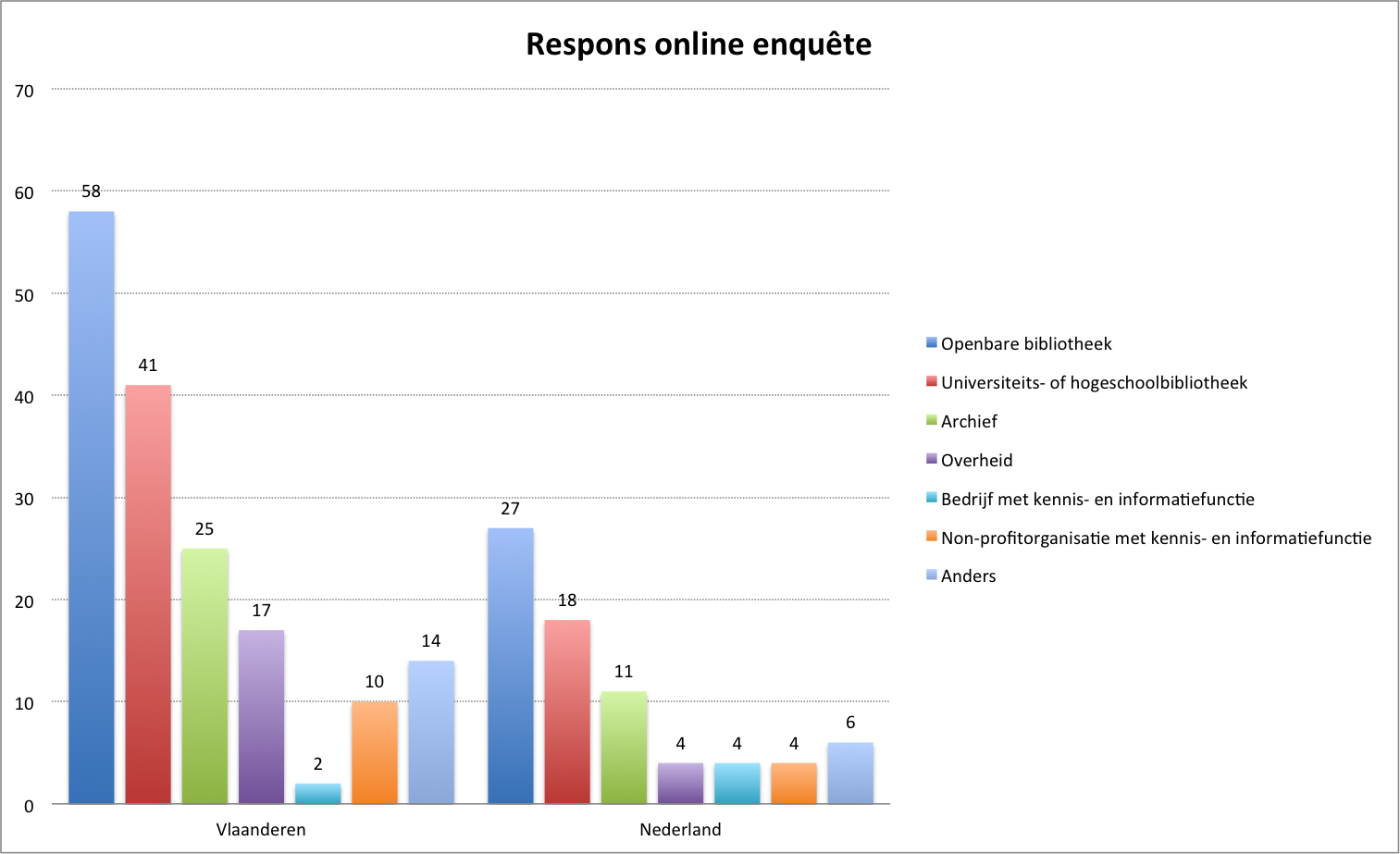 7
aansluiting op werkproces
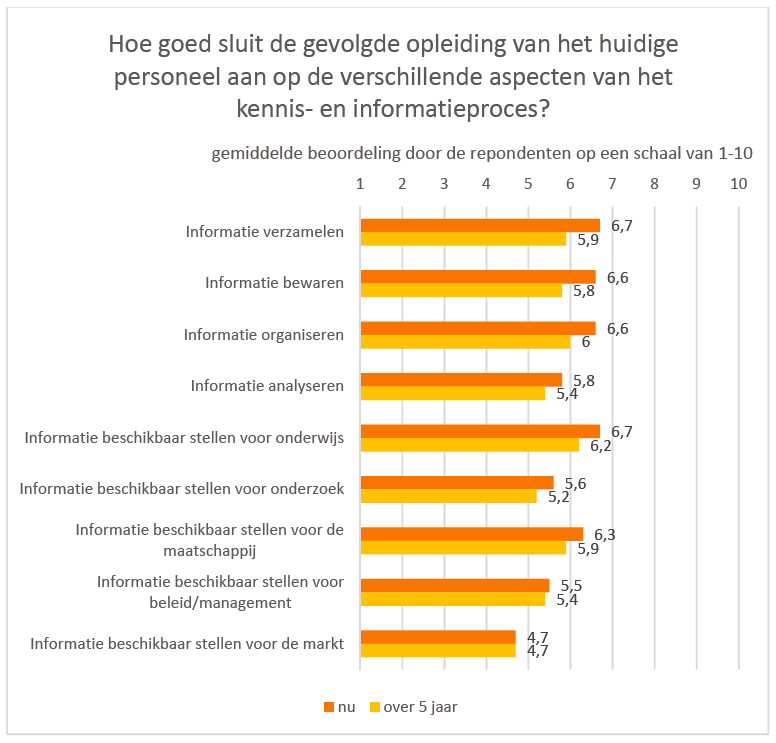 8
competenties die worden gemist
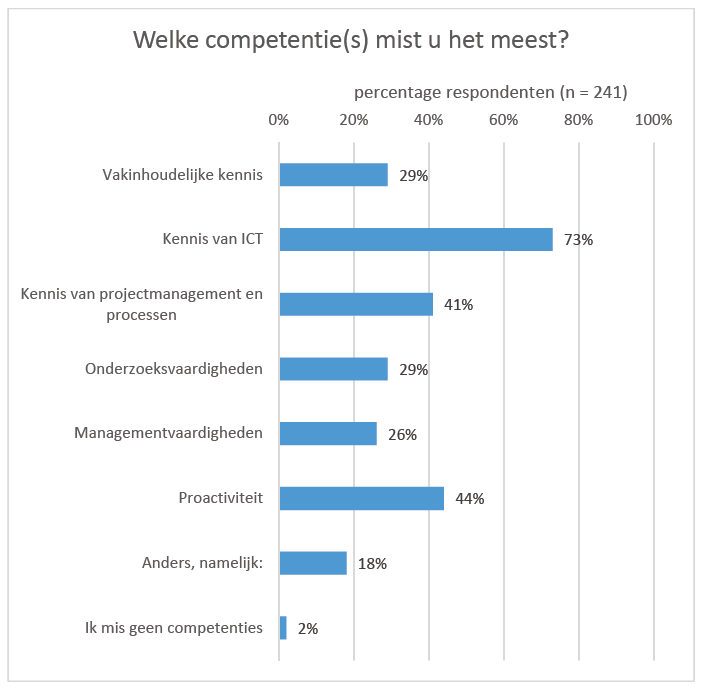 9
focusgroepen
benodigde competenties in de toekomst (1)
attitude: open, nieuwsgierig, proactief, extern gericht, communicatief, in staat tot aanpassen
technologische/maatschappelijke ontwikkelingen kunnen vertalen in gebruikersvriendelijke diensten
10
focusgroepen
benodigde competenties in de toekomst (2)
kunnen netwerken, interdisciplinair samenwerken, co-creëren
kennis: 
ICT (functioneel beheer, digitaal collectioneren, omgaan met data, gebruik nieuwe media en tools
wet-en regelgeving
projectmanagement (-vaardigheden)
publiekswerking
11
benodigde type opleiding
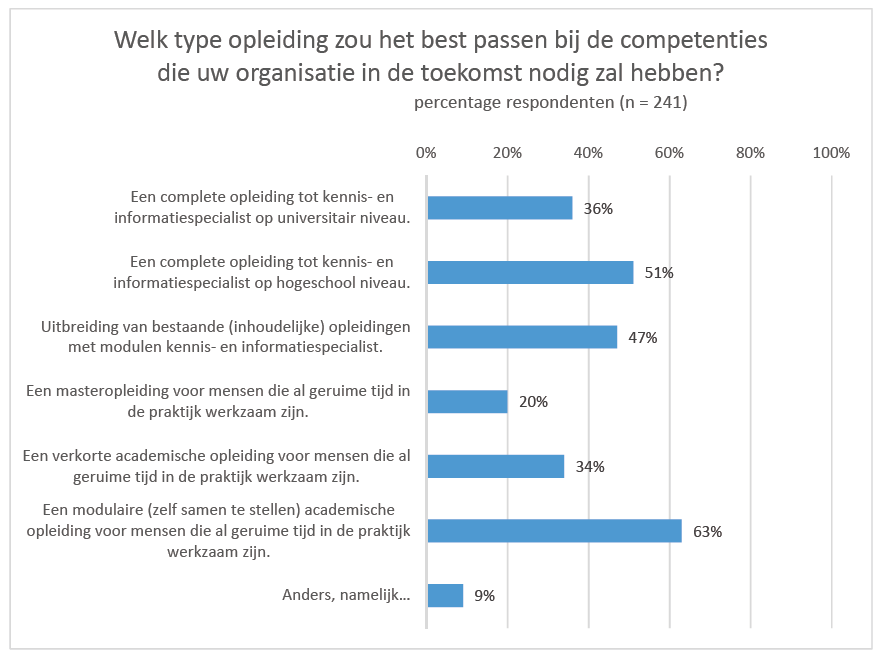 12
voorkeur type opleiding
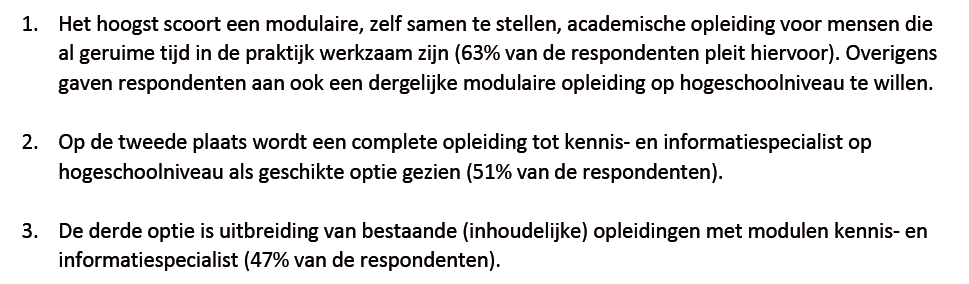 13
voorkeur type opleiding
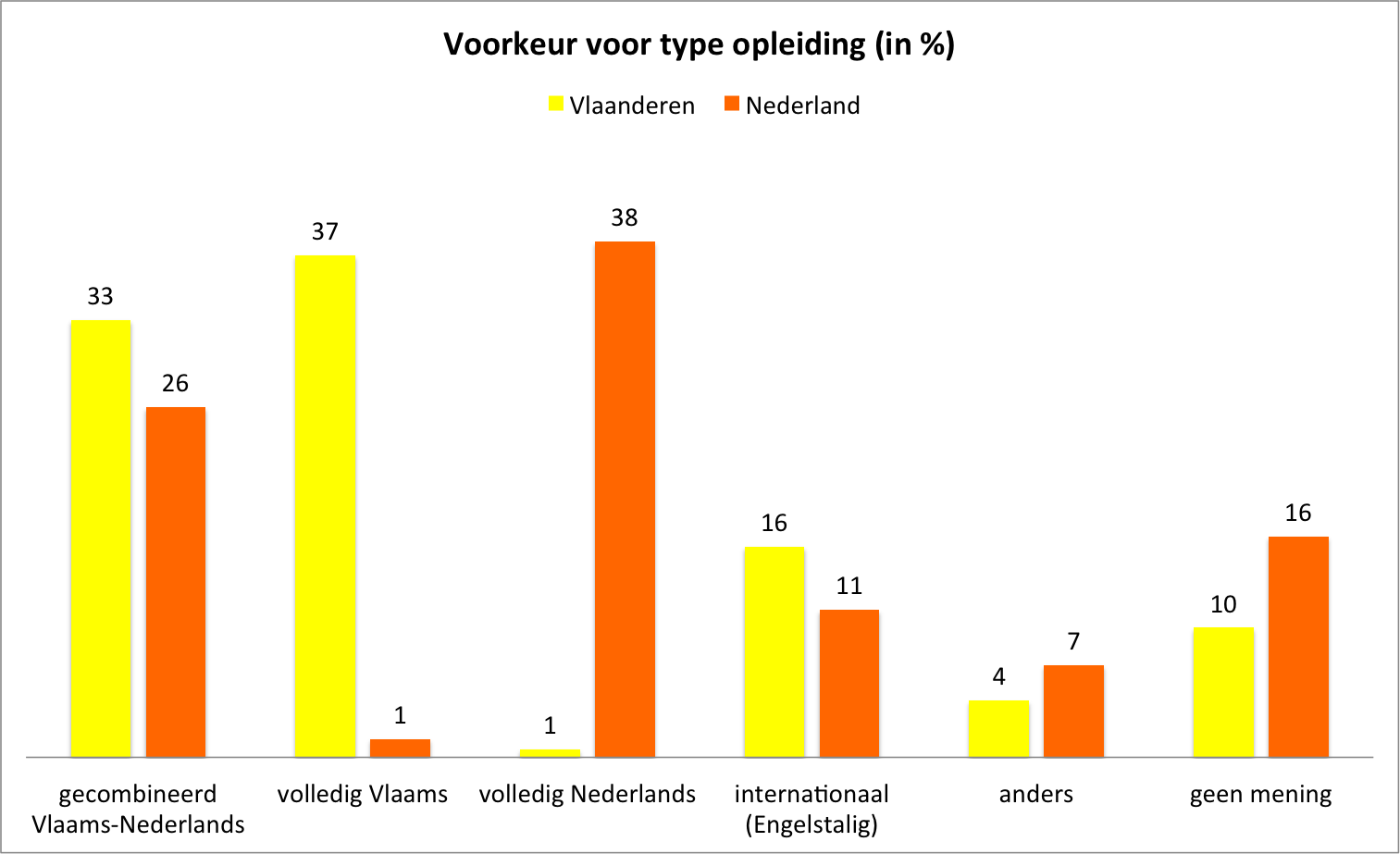 14
vervolgstappen
inventarisatie opleidingen (aanbeveling 1)
VVBAD werkt hieraan (middelbaar, hoger en universitair niveau)
Is een modulaire opleiding op basis van bestaande modules in Vlaanderen en Nederland haalbaar? Welke modules?
Nederlands- of Engelstalig?
15
vervolgstappen
aanbeveling 2

“De rol en betekenis van kennisorganisaties en informatieprofessionals blijkt sterk aan verandering onderhevig. Het zou goed zijn om te komen tot een heldere bijdetijdse definitie van de rol en meerwaarde van toekomstige kennisorganisaties en de taken van de informatieprofessional daarbinnen.”
16
vervolgstappen
promotie van het vak
discussie over filterbubbels, nepnieuws, alternatieve feiten biedt kansen
strategisch informatieadviseur als intermediair tussen management en IT harder nodig dan ooit
ieder van ons: meerwaarde van ons vak uitdragen
17
credits
Resultaten behoeftenonderzoek opleidingen informatievak in Vlaanderen en Nederland
download

auteurs
drs. Johanna Kasperkovitz – Kasperkovitz beleidsonderzoek en advies
dr. Frank Bongers en ir. Leonie Hermanussen – Dialogic

met financiële ondersteuning van 
KNVI
VVBAD
Stichting GO Fonds
Universiteitsbibliotheken Antwerpen, Gent, Hasselt, Leuven en VUB
Vlaamse Interuniversitaire Raad (VIR)
Vlaamse Overheid
18
dank!
e: huysmans@uva.nl / frank@warekennis.nl 
t: @fhuysmans
w: https://warekennis.nl/